Государственные услуги«Аттестация судебных экспертов» и «Аттестация судебно-медицинских, судебно-психиатрических, судебно-наркологических экспертов»
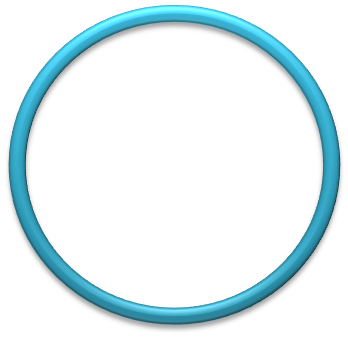 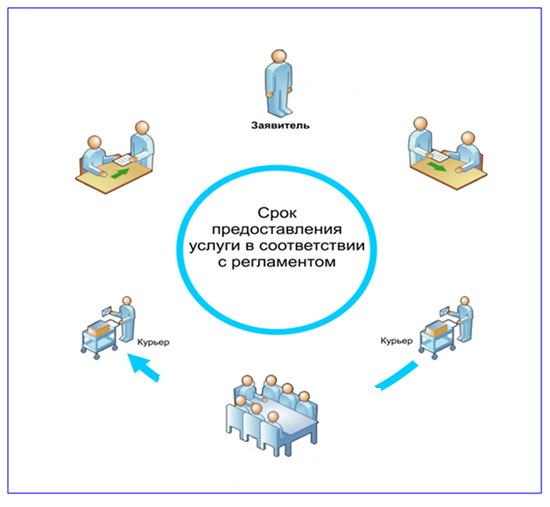 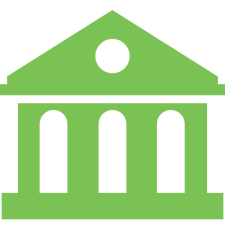 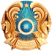 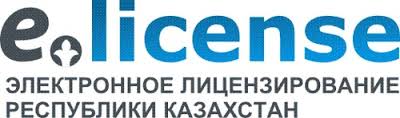 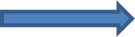 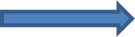 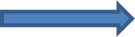 Срок рассмотрения документов – 
3 рабочих дня
Электронное лицензирование РК
Канцелярия Центра 
судебных экспертиз
 МЮ РК
Прохождение аттестации в назначенном времени и месте
на 4 рабочий день
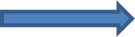 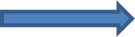 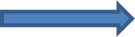 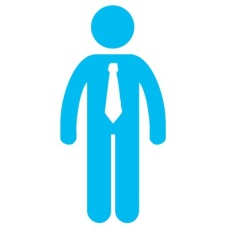 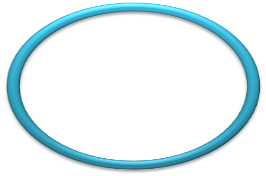 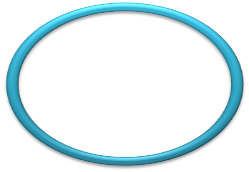 1 этап
Компьютерное тестирование
2 этап
Собеседование
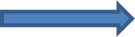 Услугополучатель
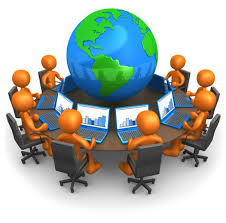 Личный кабинет
 «услугополучателя» 
Заключение  аттестационной комиссии или аттестационное свидетельство 
на 7 рабочий день
Для получения консультации звонить по номеру: 8 (7172) 54-09-73